GÜVENLİ ADIMLAR
Asistan Dr. Ali Ulvi DERMENCİ
İnt. Dr. Ceren ÖNER
İnt. Dr. Ayça Nur KARAYEĞEN
İnt. Dr. Berfin SÜR
İnt. Dr. Ömer GÜMÜŞ
15.03.2024-15.04.2024
Sorunun belirlenmesi
Projenin amacı ve tanıtımı 
Projenin kısıtlılıkları
Maliyet tahmini 
Proje işbirlikçileri 
Kaynakça
Sunum Planı
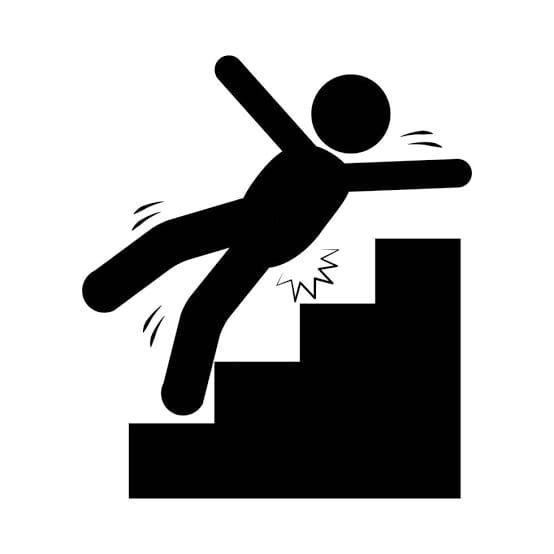 https://www.geriatri.org.tr/halksagligi?id=8
Düşmeye Bağlı Olarak Gelişen Komplikasyonlar
https://www.geriatri.org.tr/halksagligi?id=8
Korunmada Temel İlkeler
https://www.geriatri.org.tr/halksagligi?id=8
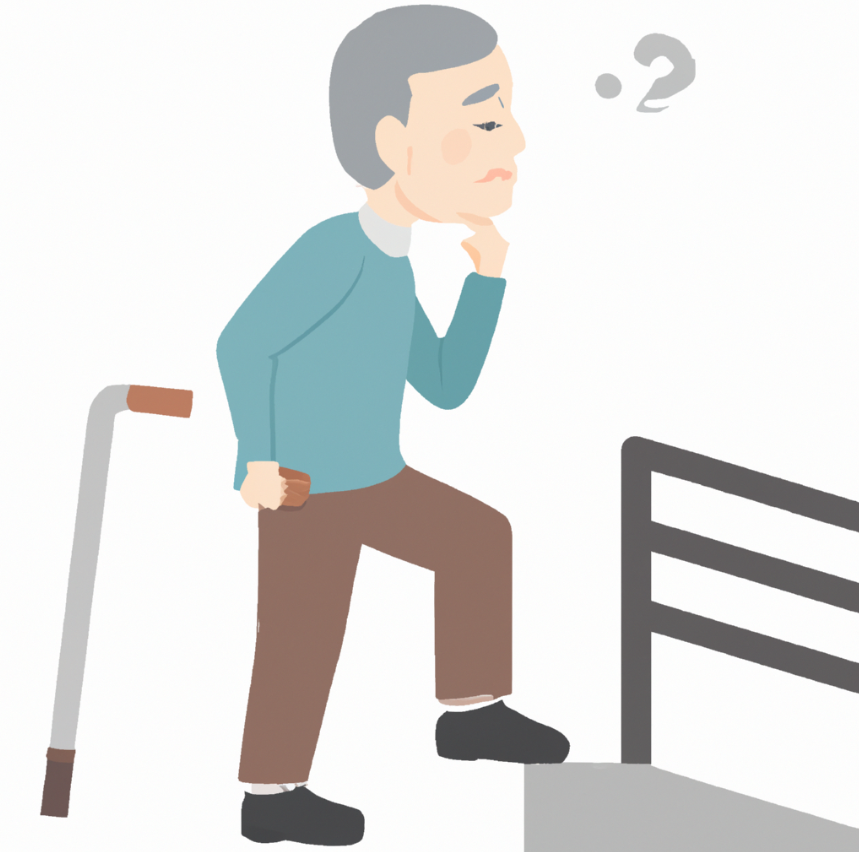 Yapılan bir çalışmada;
Yaş ortalaması 72.5 olan 190 birey içinde son bir yıl içinde düşenlerin oranı %56.3 olarak bulunmuştur. Yaşlı bireylerin düşme korkusu ise %84.4 olarak bulunmuştur.
Caner Ş, Aydın Avcı İ (01 Nisan 2022) YAŞLILARDA DÜŞME RİSKİ, KORKUSU VE DÜŞME DAVRANIŞLARI 
İLE DÜŞMEYE YÖNELİK EVDE BAKIM GEREKSİNİMLERİNİN İNCELENMESİ. Samsun Sağlık Bilimleri Dergisi 7 1 193–208.
Evde düşmeyi önlemeye yönelik önlem alan yaşlı bireylerin %55.2’sinin “yeterli aydınlatmanın olması; ev içinde kaymaz ve ayağa uygun terlik giyilmesi; küvet, duş ve gereken yerlerde tutunmayı sağlayan tutamakların olması; banyo tuvalet ve gereken yerlerin zemininde kaymaz malzemeler kullanılması; merdiven kenarlarında tırabzan, tutunacak yerlerin olması; halı, kilim kenarlarına takılıp, düşmeye ve kaymaya yol açmayacak şekilde düzenlenmesi; kapı eşiklerinin düşmeyi önleyecek şekilde yapılmış olması; elektrik, telefon vb. kabloların düşmeyi engelleyecek şekilde düzenlenmiş olması” gibi tüm önlemleri aldığı, %44.8’inin “küvet, duş ve gereken yerlerde tutunmayı sağlayan tutamakların olması” dışında tüm önlemleri aldığı belirlenmiştir. Yaşlı bireylerin %84.4’ünün düşme korkusu yaşadığı ve %70.4’ünün düşme korkusunun günlük yaşam aktivitelerini etkilemediği belirlenmiştir. %31.9’unda düşme riski yüksek risk grubunda olduğu belirlenmiştir.
Caner Ş, Aydın Avcı İ (01 Nisan 2022) YAŞLILARDA DÜŞME RİSKİ, KORKUSU VE DÜŞME DAVRANIŞLARI 
İLE DÜŞMEYE YÖNELİK EVDE BAKIM GEREKSİNİMLERİNİN İNCELENMESİ. Samsun Sağlık Bilimleri Dergisi 7 1 193–208.
Karşıyaka’dan alınan son verilerde 65 yaş üstü nüfusun toplam nüfusa oranının %17 olduğu görülmüştür 
Yaşlılarda düşmeye bağlı mortalite ve morbidite oranını düşürmek amacı ile projemizde, yaşlı bireylerin evine kaymaz zemin, banyo ve tuvaletlere tutunma aparatı, yatak yanlarına destek barı, koridorlara tutunma çubuğu yerleştirmeyi amaçlıyoruz.
Projemiz
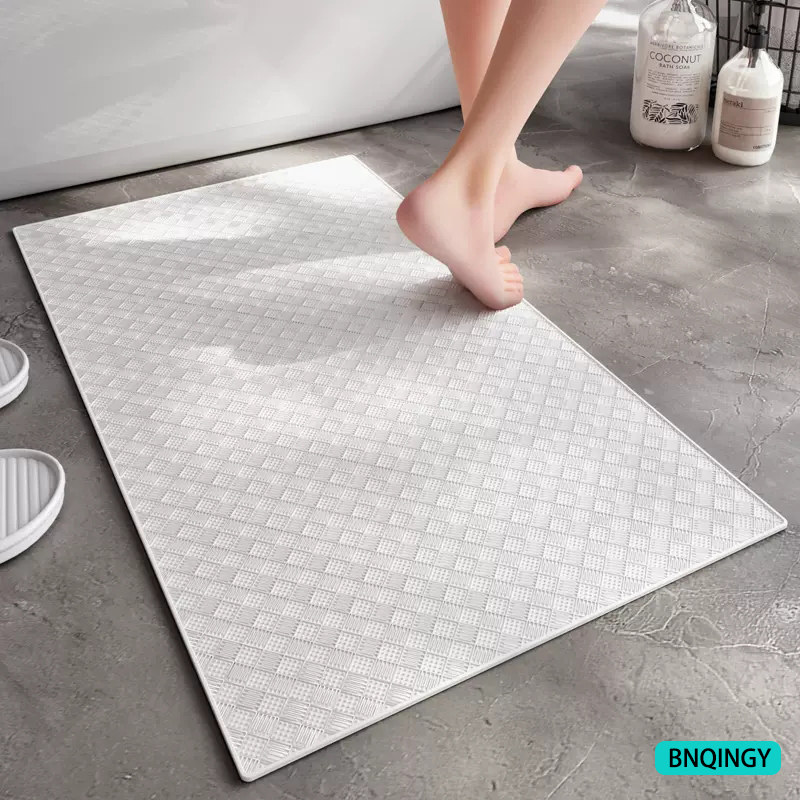 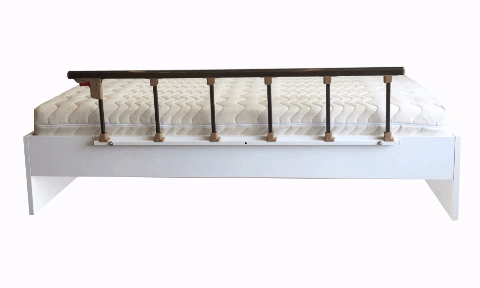 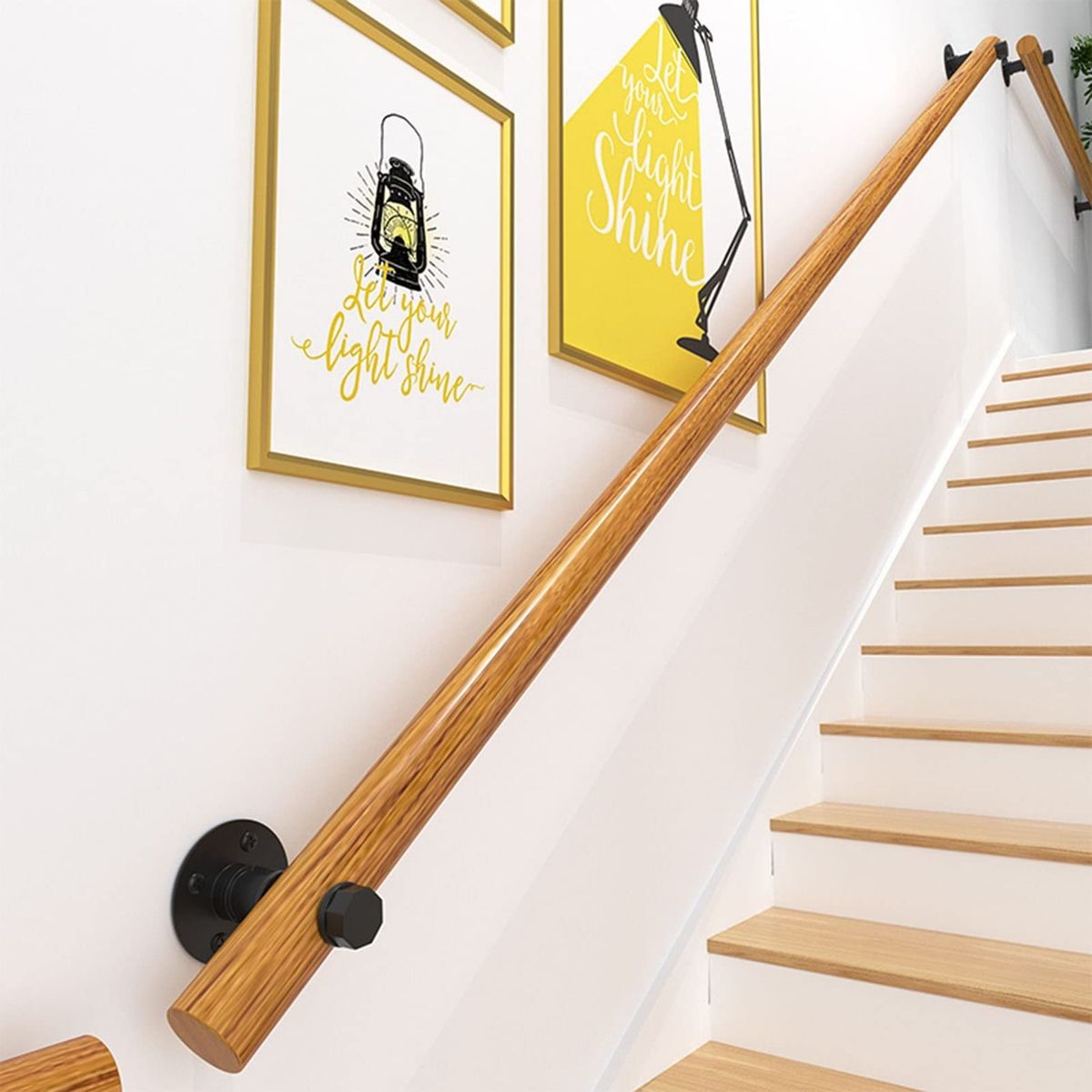 Aparatlar : 2750 ₺
Montaj : 750₺


1 ev için toplam maliyet: 3500 ₺
MALİYET
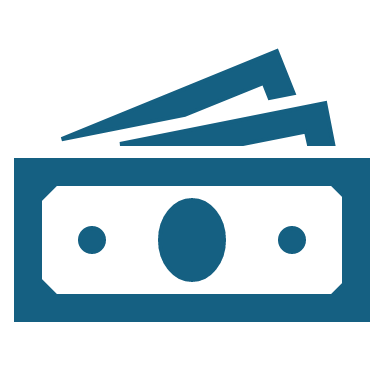 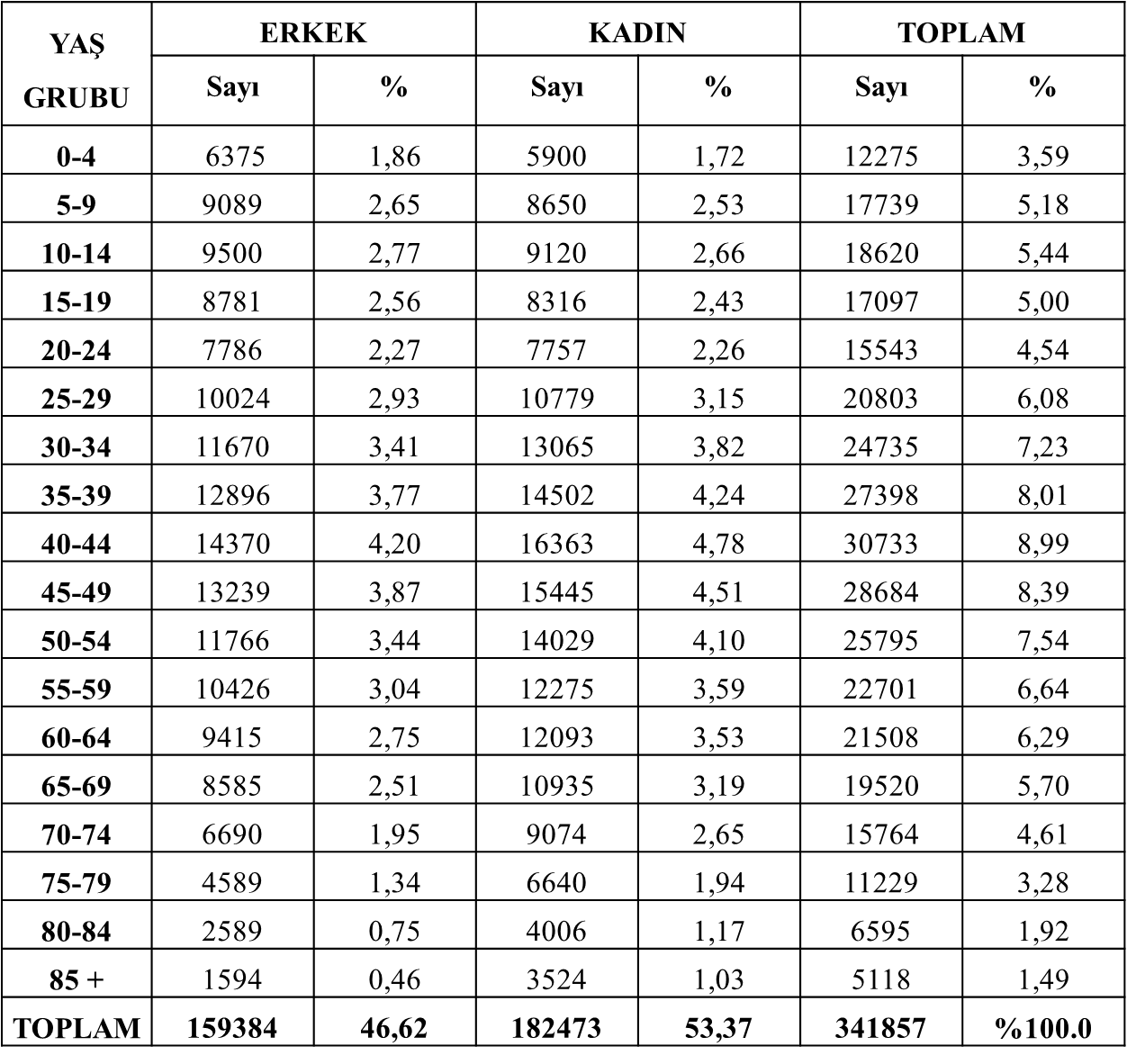 Karşıyaka'daki 65 Yaş üstü nüfus toplamı 58226. 


Karşıyaka için maliyet 203.791.000₺ oluyor.
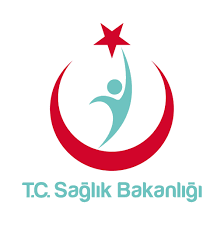 Proje olası işbirlikçileri
KISITLILIKLAR
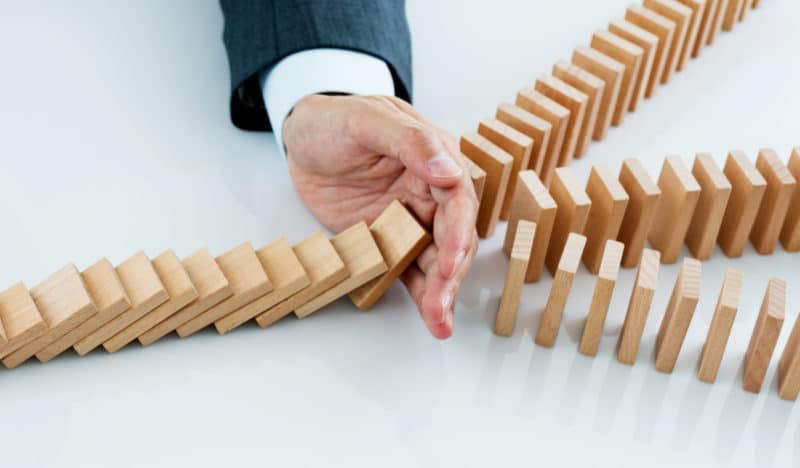 Yaşlı nüfusun maddi yetersizlikleri
Tüm yaşlı nüfusa erişme zorluğu
Ev yapılarının uygun olmaması
Ev sahibinin onayını almakta zorluk
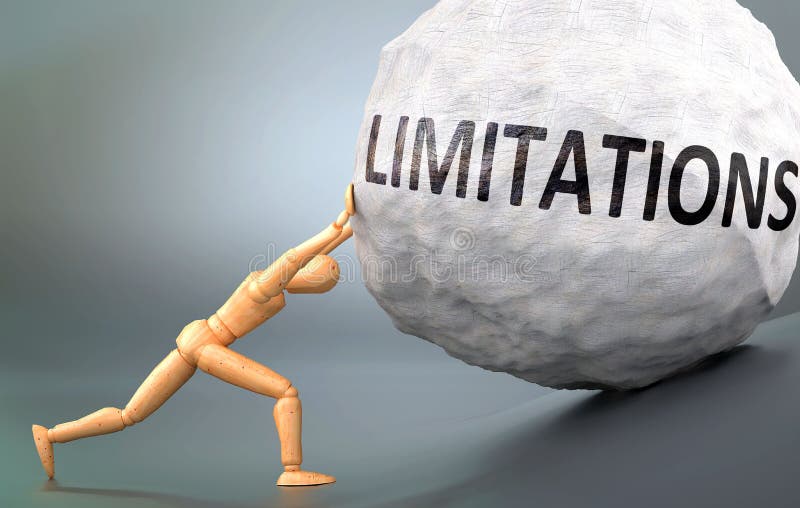 Kaynakça
https://www.geriatri.org.tr/halksagligi?id=8 (Erişim Tarihi:04.04.2024)
Caner Ş, Aydın Avcı İ (01 Nisan 2022) YAŞLILARDA DÜŞME RİSKİ, KORKUSU VE DÜŞME DAVRANIŞLARI İLE DÜŞMEYE YÖNELİK EVDE BAKIM GEREKSİNİMLERİNİN İNCELENMESİ. Samsun Sağlık Bilimleri Dergisi 7 1 193–208.